Собираем                                   родственников
Родственные слова
Признаки:
Общая часть
мама
  музыка
    мамонт
  мамуля
  мамочка
Мамонт
Родственные слова
Признаки:
Общая часть 
Общее значение
Родственники ?
гусь
гусыня
гусята
гусеница
Родственники  ?
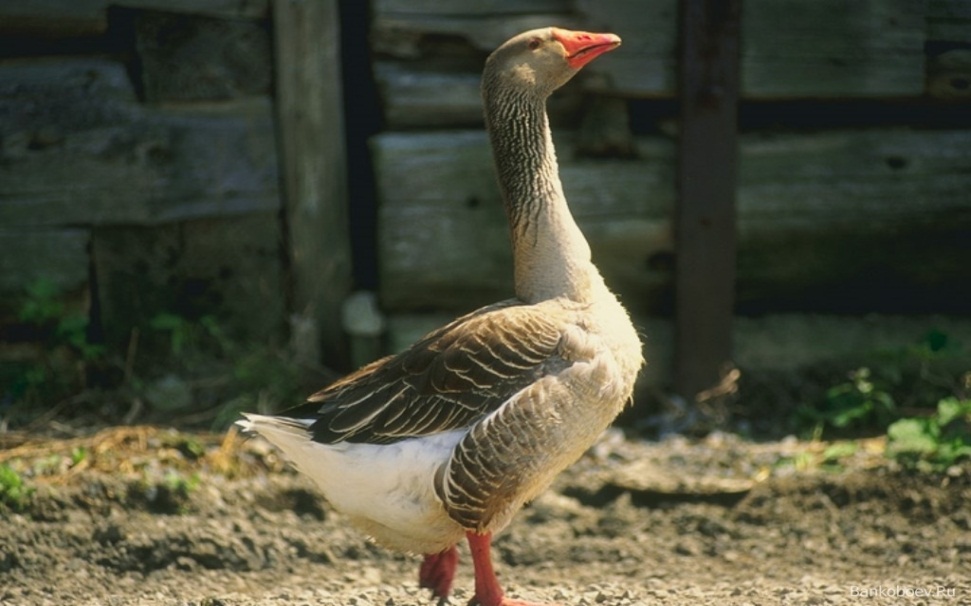 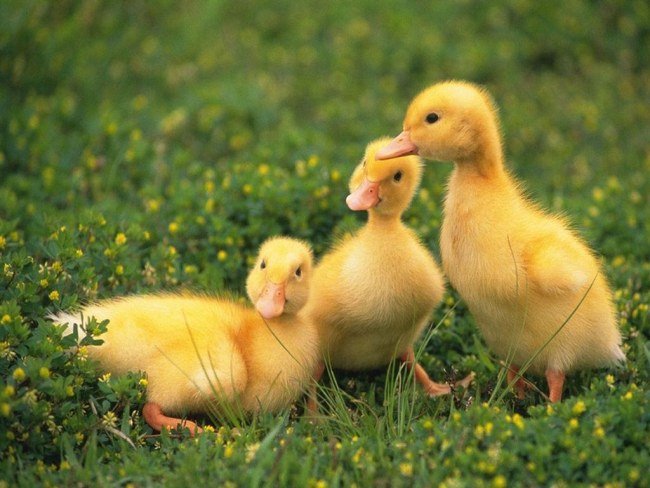 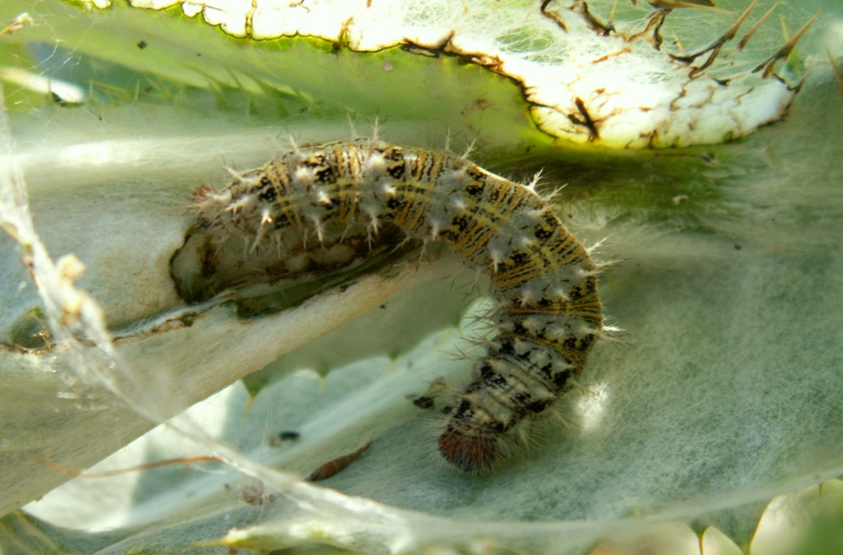 ОКУНЬ РЕЧНОЙ